Statistical Analysis for Data ScienceC7081
Ed Harris
•
•
•
•
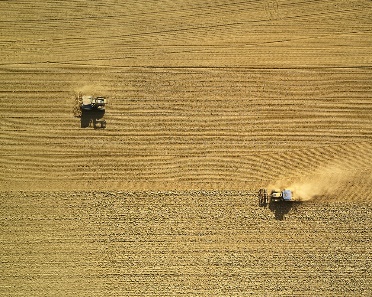 •
•
•	••••
•• • •• • •• •
•
•
• • •
••
•
•	••
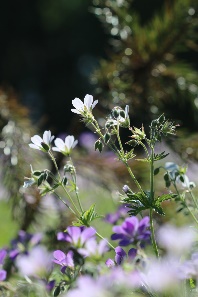 •
•
•
••
•
•
•
•
•
•
• •
•
02: Statistical learning
That’s not an experiment you have there, that’s an experience.
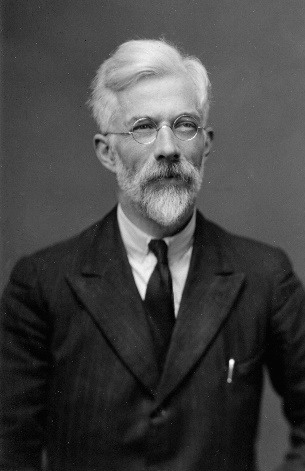 -R. A. Fisher (England, 1890–1962)
What is Statistical Learning?
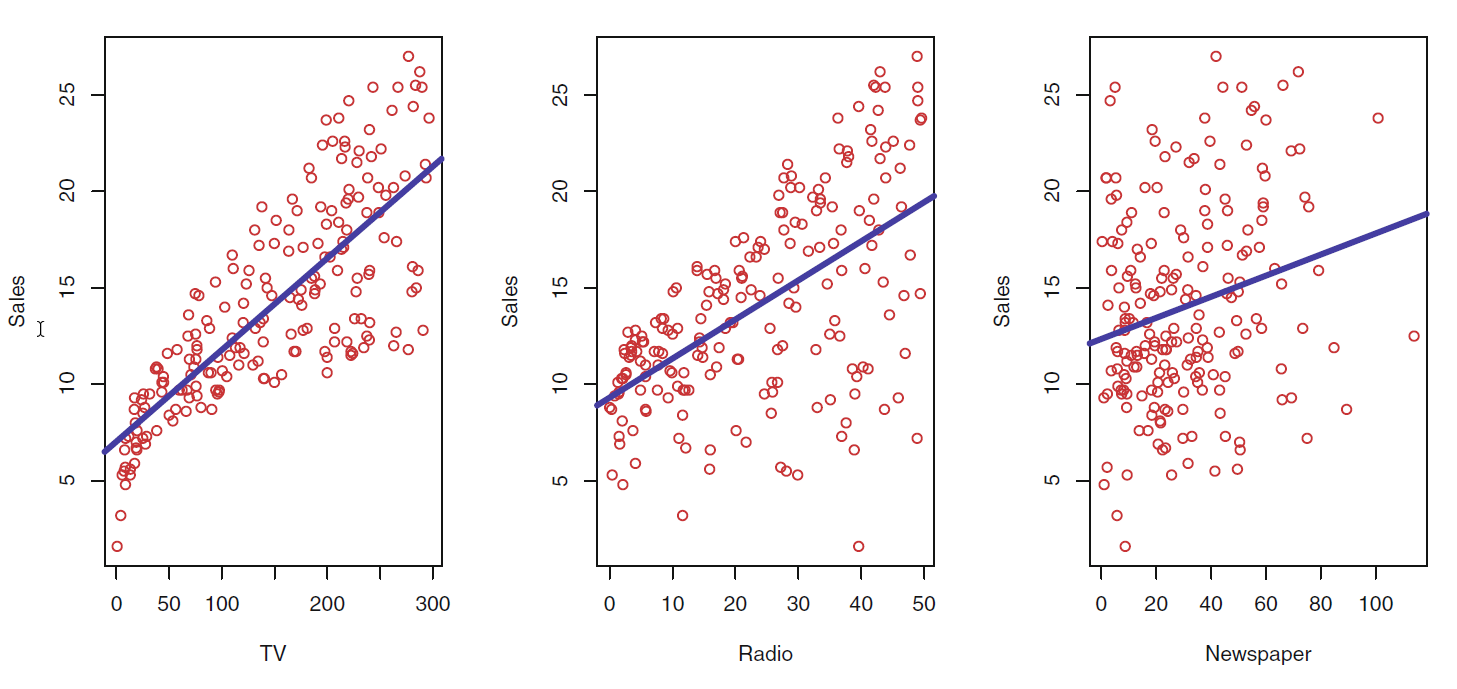 Shown are Sales vs TV,  Radio and Newspaper, with a blue  linear-regression line fit separately to each.

Can we predict Sales using these three?  Perhaps we can do better using a model

Sales ≈ f (TV,  Radio,  Newspaper)
3 / 30
Notation
Here Sales is a response or target that we wish to predict. We  generically refer to the response as Y.

TV  is a feature, or input, or predictor; we name it X1. 

Likewise name Radio as X2, and so on.

We can refer to the input vector collectively as:
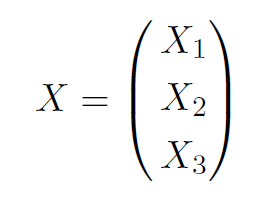 4 / 30
Notation
Now we write our model as:

Y = f (X) + E

where E           captures measurement errors and other discrepancies.
5 / 30
What is f(X) good for?
With a good f we can make predictions of Y at new points X = x.
We can understand which components of X = (X1, X2, . . . , Xp) are important in explaining Y , and  which are irrelevant. e.g. Seniority and Years of  Education have a big impact on Income, but Marital  Status typically does not.
Depending on the complexity of f, we may be able to understand how each component Xj of X affects Y.
6 / 30
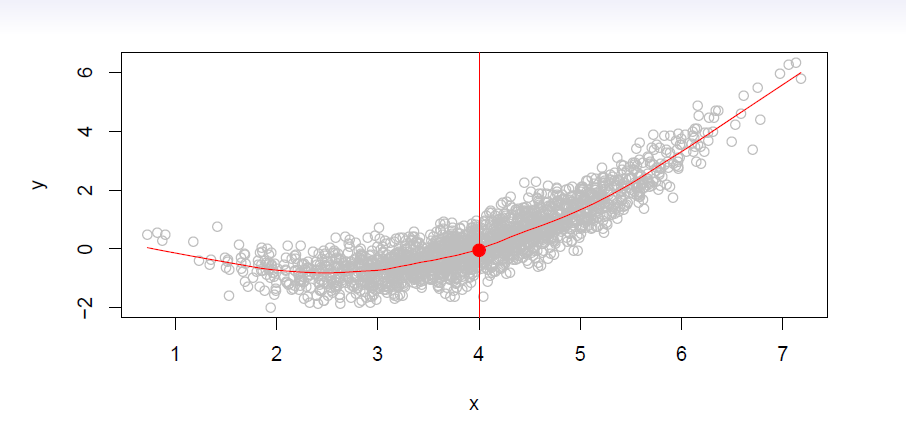 Is there an ideal f(X)? In particular, what is a good value for  f(X) at any selected value of X, say X=4? 

There can be  many Y values at X = 4.
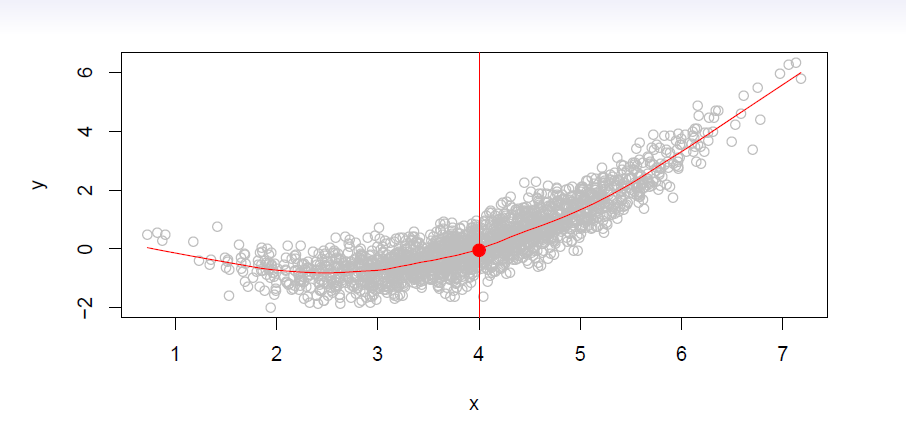 A good value is
f (4) = E(Y |X = 4)
E(Y |X =4) means expected value (average) of Y given X=4.

This ideal f (x) = E(Y |X = x) is called the regression function.
The regression function f (x)
Is also defined for vector X; 

e.g.
f (x) = f (x1, x2, x3) = E(Y |X1 = x1, X2 = x2, X3 = x3)


Is the ideal or optimal predictor of Y  with regard to
mean-squared prediction error: 

f (x) = E(Y |X = x) is the function that minimizes E[(Y − g(X))2|X = x] over all functions g at all points X = x.
9 / 30
The regression function f (x)
E =Y − f(x) is the irreducible error — i.e. even if we knew  f(x), we would still make errors in prediction, since at each  X = x there is typically a distribution of possible Y values.


For any estimate, fˆ(x), of f(x), we  have
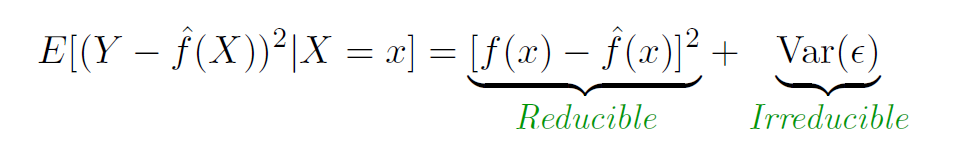 10 / 30
How to estimate  f
Typically we may have few if any data points with X = 4  exactly.
So we cannot compute E(Y |X = x)!
Relax the definition and let
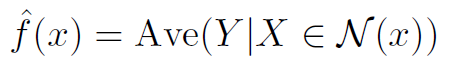 where N (x) is some neighborhood of x.
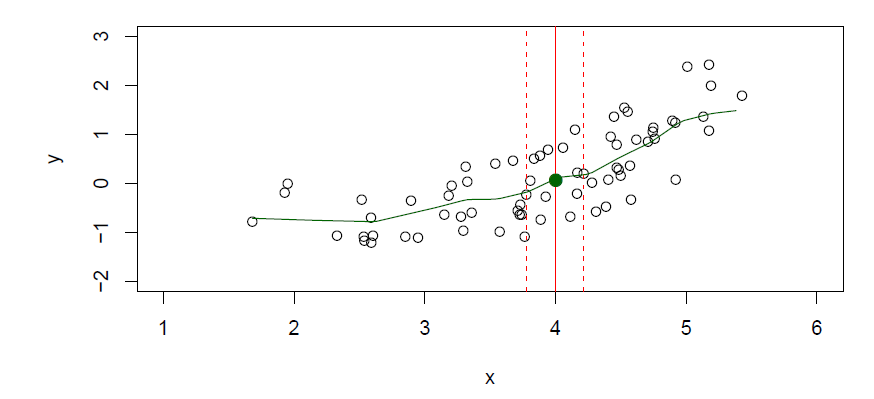 11 / 30
Nearest neighbor averaging can be pretty good for small p — i.e. p ≤ 4 and large-ish N 
We will discuss smoother versions, such as kernel- and spline-smoothing later
Nearest neighbor methods can be lousy when p is large.  Reason: the curse of dimensionality. Nearest neighbors  tend to be far away in high dimensions
12 / 30
We need to get a reasonable fraction of the N values of yi to average to bring the variance down - e.g. ~10%

A 10% neighborhood in high dimensions need no longer be local, so we lose the spirit of estimating E(Y |X = x) by local averaging
13 / 30
The curse of dimensionality
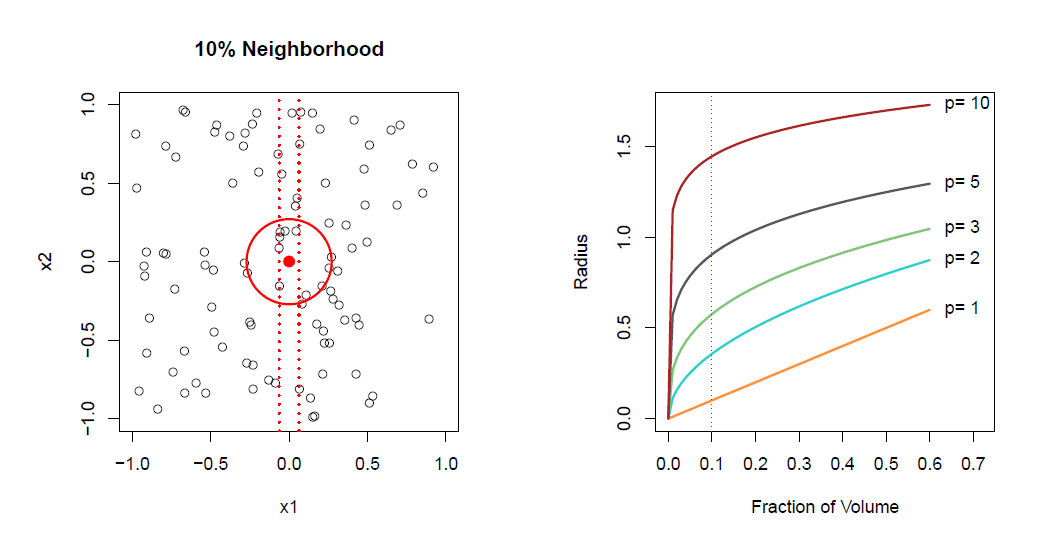 14 / 30
Parametric and structured models
The linear model is an important example of a parametric  model:
Y = β0 + β1X1 + β2X2 + . . . βpXp.

A linear model is specified in terms of p +1 parameters
β0, β1, . . . , βp
We estimate the parameters by fitting the model to  training data
Although it is almost never correct, a linear model often  serves as a good and interpretable approximation to the  unknown true function f (X)
15 / 30
A linear model gives a reasonable fit  here
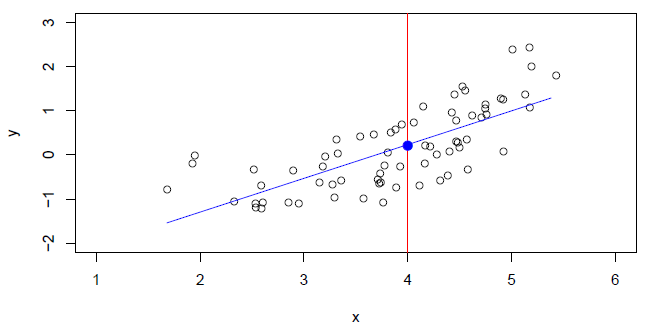 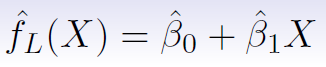 A quadratic model fits slightly better
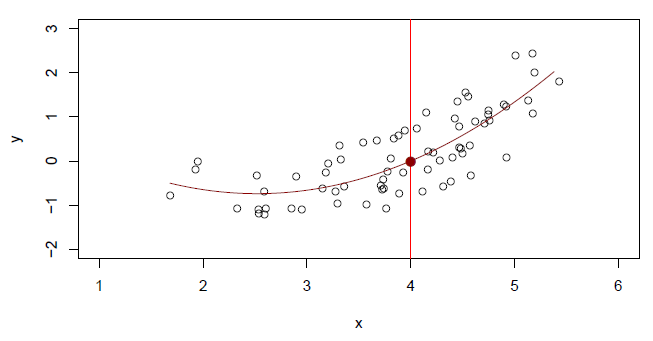 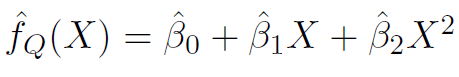 16 / 30
Income
Seniority
Years of Education
Simulated example. Red points are simulated values for income from the model

income = f(education, seniority)+E 

f is the blue surface.
17 / 30
Income
Seniority
Years of Education
Linear regression model fit to the simulated data.
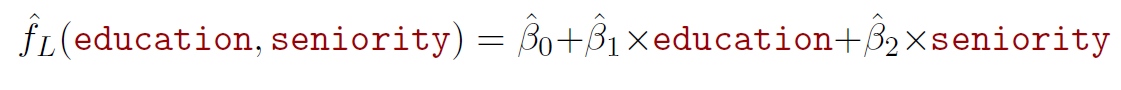 18 / 30
Income
Seniority
Years of Education
More flexible regression model fˆS (education, seniority) fit  to the simulated data. Here we use a technique called a thin-plate spline to fit a flexible surface. (We will discuss this later on)
13 / 30
Income
Seniority
Years of Education
Even more flexible spline regression model
fˆS (education, seniority) fit to the simulated data. Here the  fitted model makes no errors on the training data! Also known as overfitting (i.e. fits training data well, but not generalisable to new data…).
20 / 30
Some trade-offs
Prediction accuracy versus interpretability.
Linear models are easy to interpret; thin-plate splines  are not.
Good fit versus over-fit or under-fit.
How do we know when the fit is just right?
Parsimony versus black-box.
We often prefer a simpler model involving fewer  variables over a black-box predictor involving them all.
21 / 30
We will cover all of these
Subset Selection  Lasso


Least Squares

Generalized Additive Models  Trees
High
Interpretability
Bagging, Boosting

Support Vector Machines
Low
Low
High
Flexibility
22 / 30
Assessing Model Accuracy
Suppose we fit a model fˆ(x) to some training data and we wish to see how well it performs.
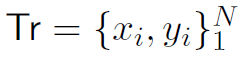 We could compute the average squared prediction error over Tr:

This may be biased toward more overfit models.

Instead we should, if possible, compute it using fresh test data
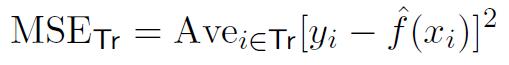 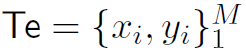 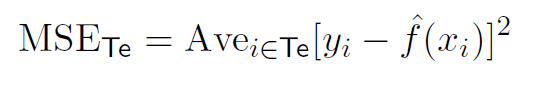 23 / 30
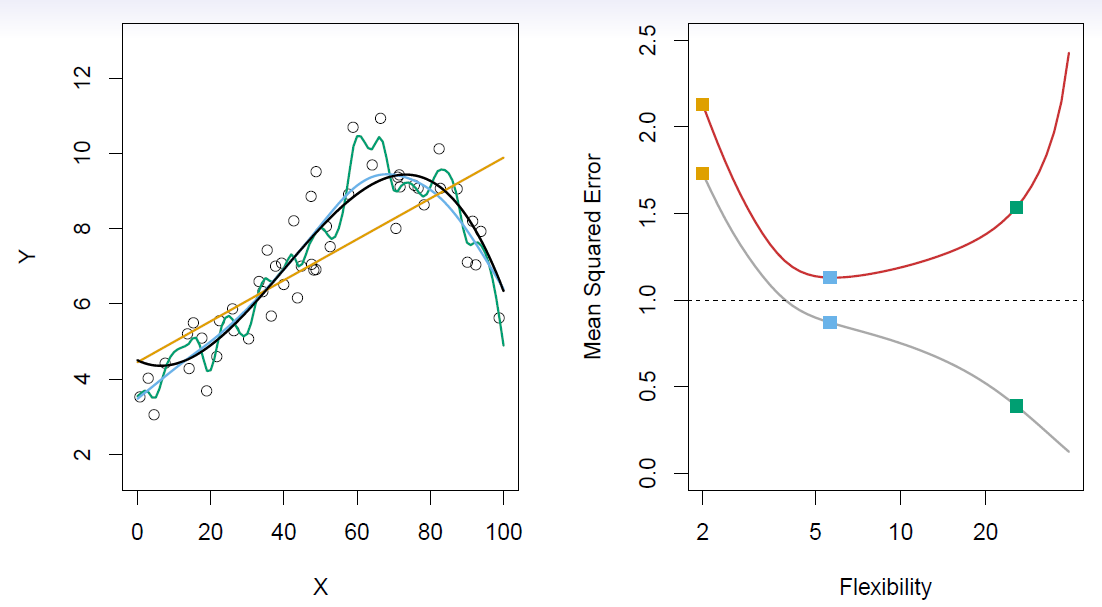 Black curve is truth. Red curve on right is MSETe, grey curve is  MSETr. Orange, blue and green curves/squares correspond to fits of  different flexibility.
24 / 30
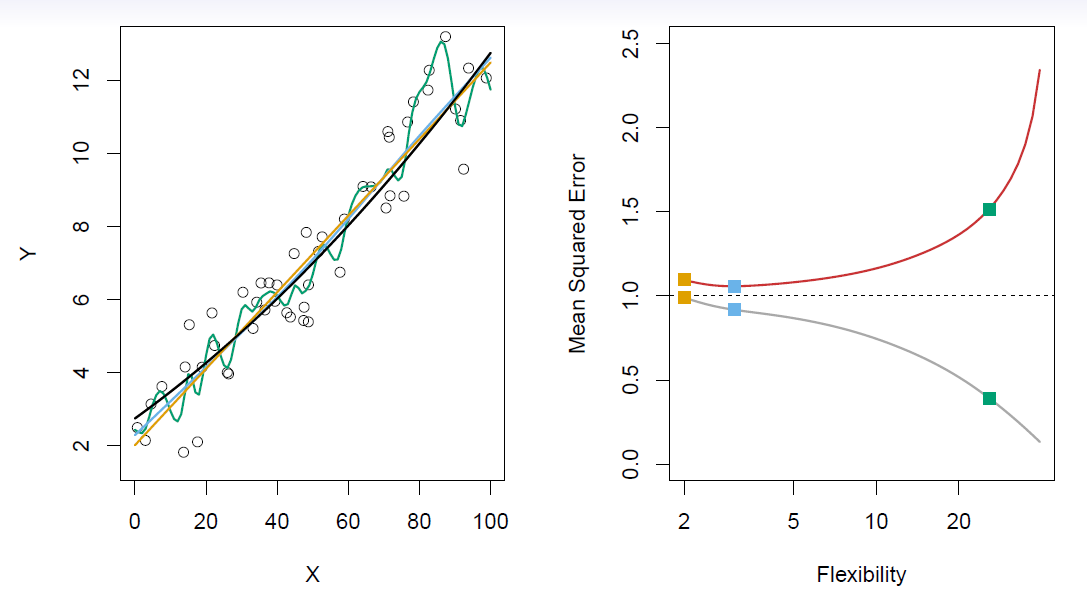 Here the truth is smoother, so the smoother fit and linear model do really well.
25 / 30
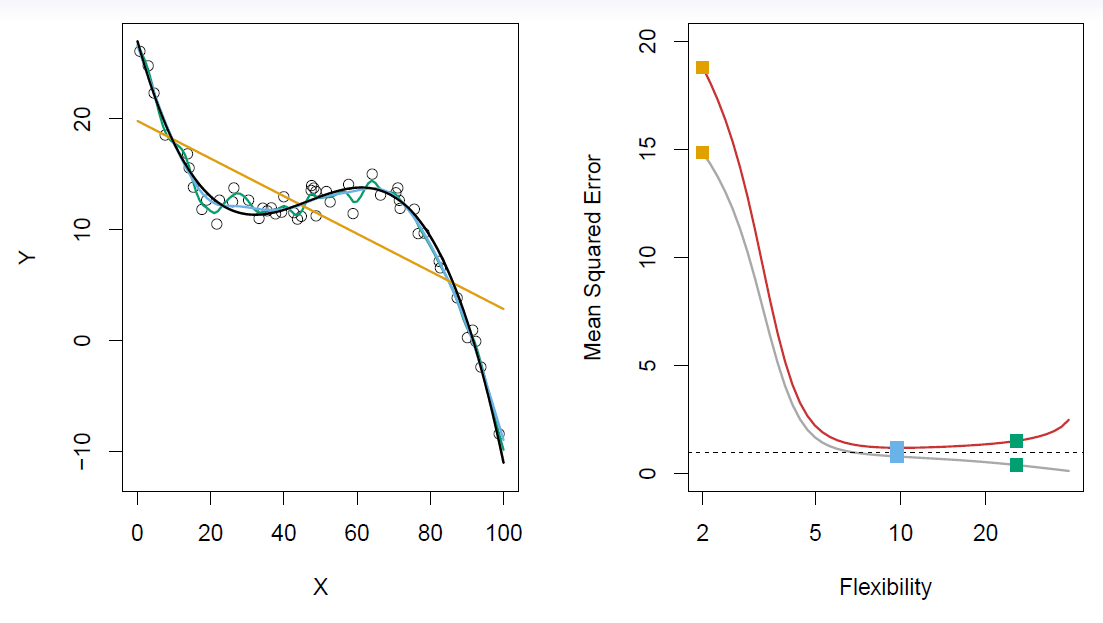 Here the truth is wiggly and the noise is low, so the more flexible fits  do the best.
20 / 30
Bias-Variance Trade-off
Suppose we have fit a model fˆ(x) to some training data Tr, and  let (x0, y0) be a test observation drawn from the population. 

If  the true model is 



then
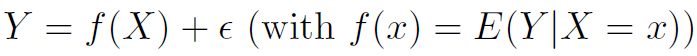 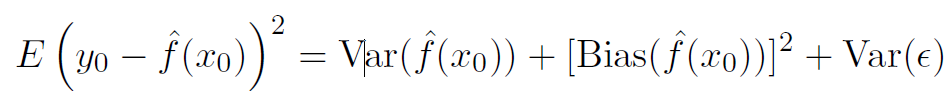 27 / 30
Bias-Variance Trade-off
The expectation averages over the variability of y0 as well as  the variability in Tr. Note that



Typically as the flexibility of fˆ increases, its variance increases,  and its bias decreases. So choosing the flexibility based on average test error amounts to a bias-variance trade-off.
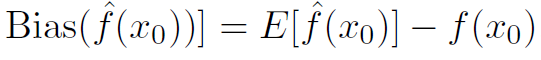 28 / 30
Bias-variance trade-off for the three examples
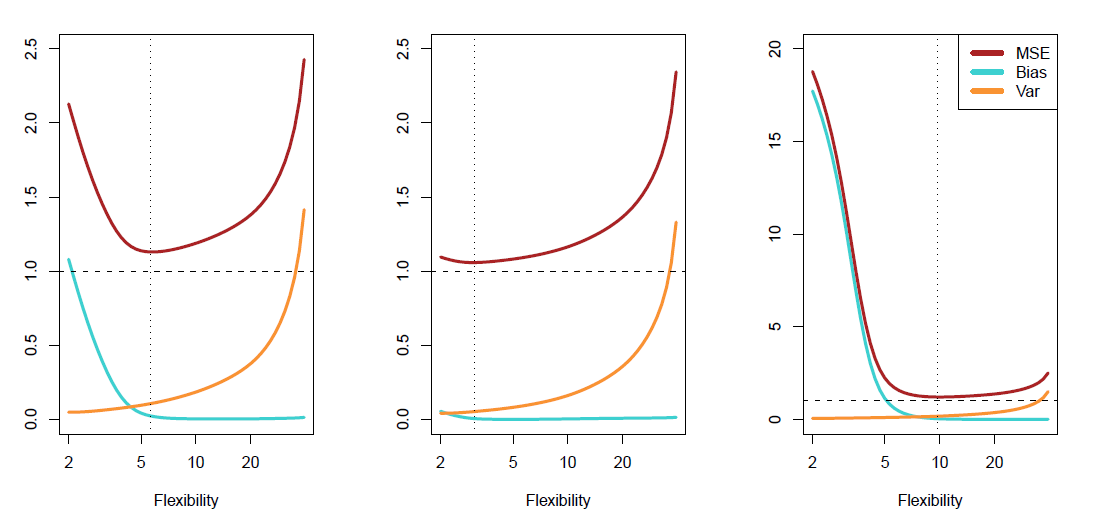 29 / 30
Classification Problems
Here the response variable Y is qualitative | e.g. email is one
of C = (spam; ham) (ham=good email), digit class is one of
C = {0, 1…, 9}. Our goals are to:
 
Build a classifier C(X) that assigns a class label from C to
a future unlabelled observation X.

Assess the uncertainty in each classification

Understand the roles of the different predictors among
X = (X1, X2,…, Xp).
30 / 30
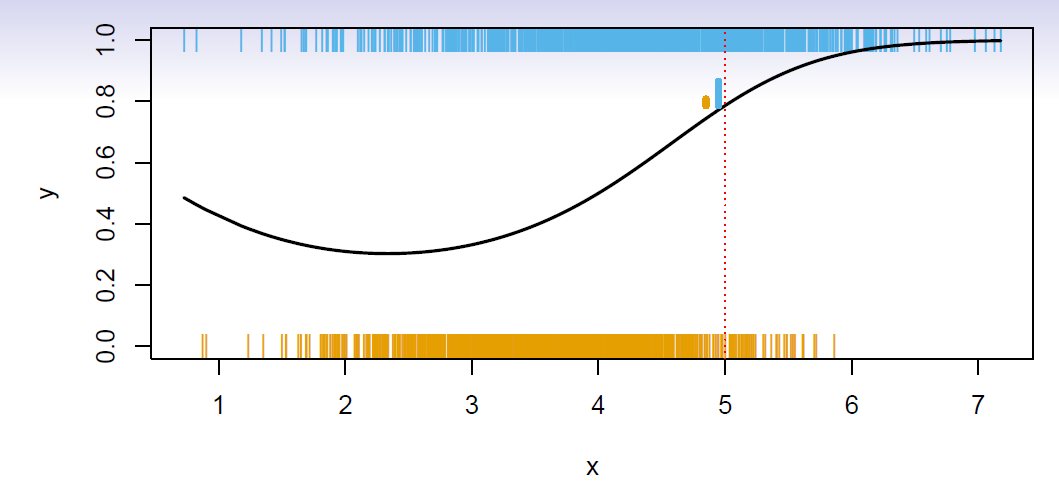 Is there an ideal C(X)? Suppose the K elements in C  are
numbered 1, 2, . . . , K. Let
pk(x) = Pr(Y = k|X = x), k = 1, 2, . . . , K.
These are the conditional class probabilities at x; e.g. see little  barplot at x = 5. Then the Bayes optimal classifier at x is
C(x) = j if pj (x) = max{p1(x), p2(x), . . . , pK (x)}
31 / 30
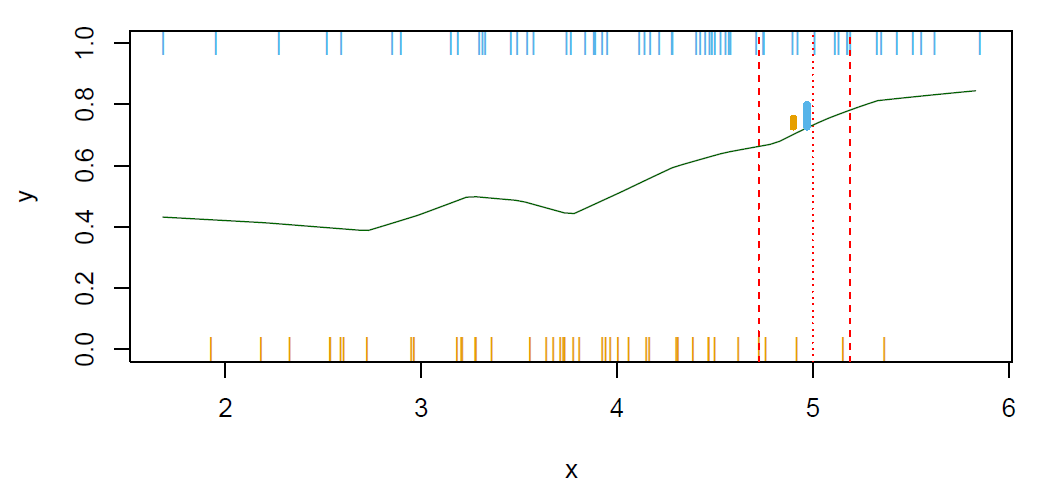 Nearest-neighbor averaging can be used as before.
Also breaks down as dimension grows. However, the impact on
Cˆ(x) is less than on pˆk(x), k = 1, . . . , K.
32 / 30
Classification: some details
Typically we measure the performance of Cˆ(x) using the  misclassification error rate:


The Bayes classifier (using the true pk(x)) has smallest  error (in the population).

Support-vector machines build structured models for C(x).
We will also build structured models for representing the pk(x). e.g. Logistic regression, generalized additive models.
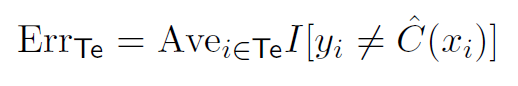 33 / 30
Example: K-nearest neighbors in two dimensions
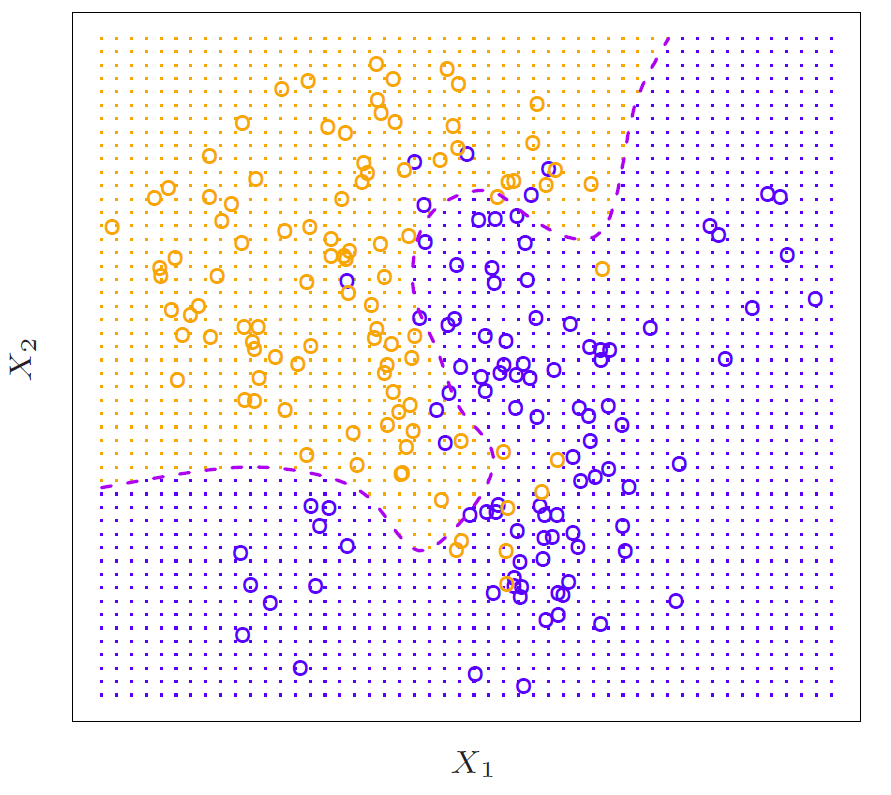 34 / 30
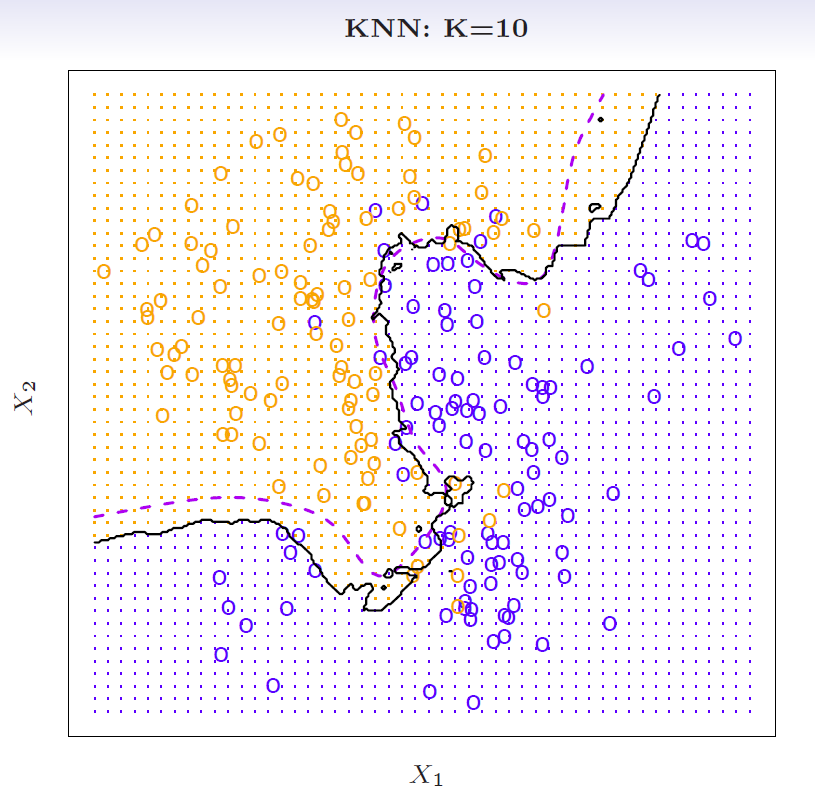 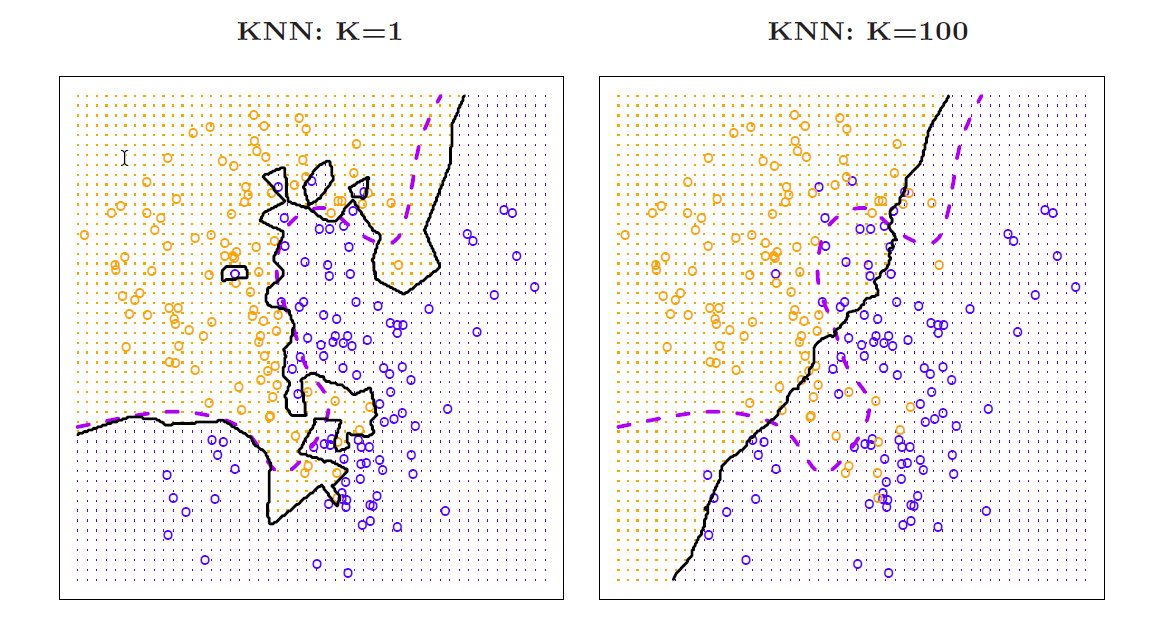 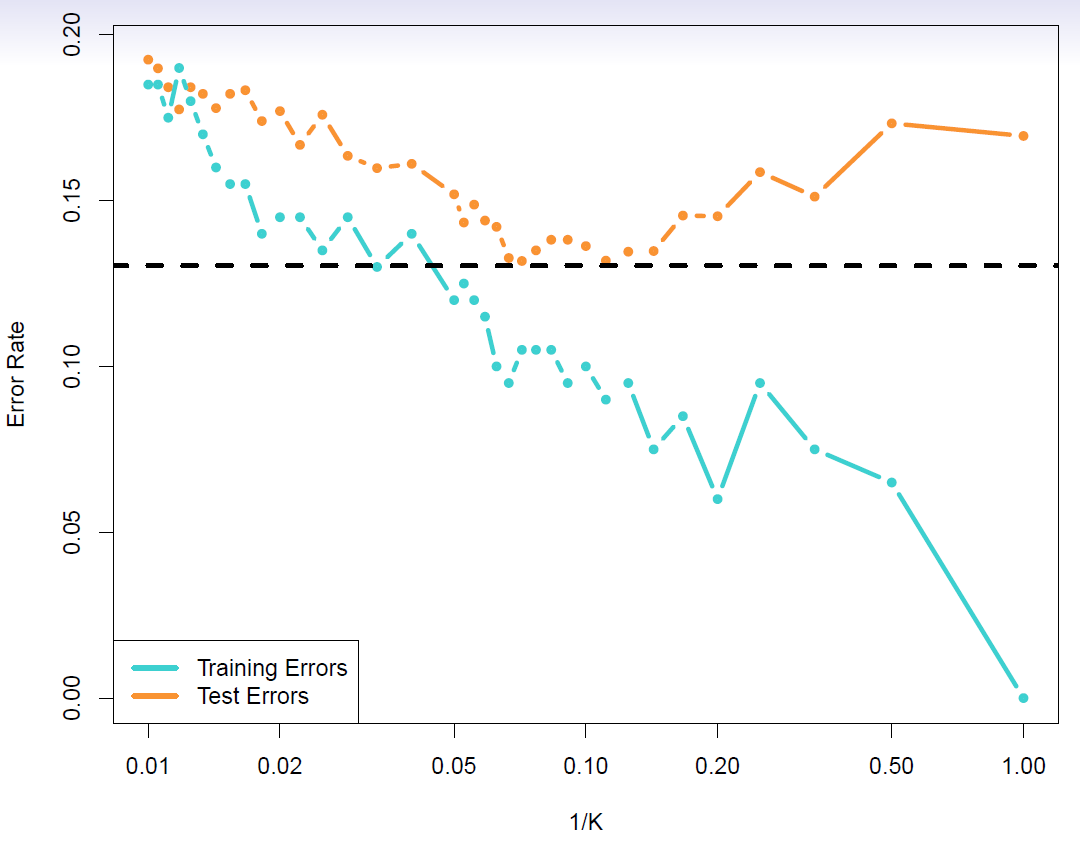